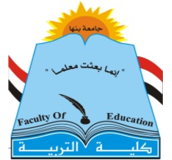 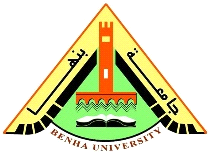 مادة التربية وقضايا العصر
الفرقة الأولى تعليم أساسى
شعبة اللغة العربية
د/ ولاء محمود عبد الله محمود
محاضرة (1)
التعليم وجودة الحياة 
جزء أول
مفهوم جودة الحياة
ينظر العلماء لجودة الحياة على أنها مجموعة من المتغيرات المتنوعة التي تهدف إلى إشباع الحاجات الأساسية للأفراد الذين يعيشون في نطاق هذه الحياة، بحيث يمكن قياس هذا الإشباع بمؤشرات موضوعية تقيس قدر الإشباع الذى تحقق، كما يركزون على بعض المؤشرات مثل (معدلات المواليد والوفيات- نوعية السكان- المستويات التعليمية لأفراد المجتمع- مستوى الاستيعاب والقبول في مراحل التعليم المختلفة- مستوى الدخل.
مفهوم جودة الحياة
أما من وجهة نظر علماء النفس فإن جودة الحياة هي وعى الأفراد بتحقيق التوازن بين الجوانب الجسمية والنفسية والاجتماعية لتحقيق الرضا عن الحياة والاستمتاع بها والوجود الإيجابى الذى يحقق اهتماماته وطموحاته، ويركز هذا التعريف على أن جودة الحياة تعبر عن التوافق النفسى كناتج لظروف المعيشة الحياتية للأفراد وعن الإدراك الذاتي للحياة، حيث يؤثر هذا الإدراك على تقييم الفرد للجوانب الموضوعية للحياة كالتعليم والعمل ومستوى المعيشة والعلاقات الاجتماعية من ناحية، وأهمية هذه الموضوعات للفرد في وقت معين وفى ظروف معينة من ناحية أخرى.
مفهوم جودة الحياة
وينظر علماء الاقتصاد لجودة الحياة على أنها تتمثل في أن يتبقى لدى الفرد أكبر قدر من المال بعد إشباع الضرورات الأساسية له، وأن يكون لديه الوقت الكافى الذى يقضيه بطريقة سارة؛ وهذا يعنى توافر مدى واسع من الاختيارات لطريقة الحياة، وبمقتضى هذا التعريف يمكن قياس جودة الحياة بالدولار وحساب الاستهلاك المتوقع، وتحقيق قيمة نقدية لوقت الفراغ.
مفهوم جودة الحياة
ويعرف علماء التربية جودة الحياة على أنها تنمية كل إنسان أينما كان موقعه وموضعه وذلك بتوفير كافة احتياجاته المادية والمعنوية والروحية إنضاجا لكافة قدراته وطاقاته ومواهبه الفكرية والوجدانية والاجتماعية والمهارية وذلك إلى أقصى ما تستطيعه من إمكانات بحيث يعيش الإنسان في حالة من الاتساق والتناغم مع مجتمعه.
مؤشرات جودة الحياة
(أ) المؤشرات الموضوعية.
(ب) المؤشرات الذاتية.
المؤشرات الموضوعية لجودة الحياة
هي تلك المؤشرات القابلة للقياس الكمى التي تقيس مدى قدرة الفرد على إنجاز بعض المهام والأنشطة، وهذه المؤشرات تتعلق بالمتغيرات المؤسسة لنوعية الحياة مثل (حجم ومستوى المرافق والخدمات الموجودة بالمناطق السكنية- المؤسسات التي تقدم كافة الخدمات الصحية والعلاجيةو والغذائية، المدارس والهيئات التعليمية، أماكن ووسائل الترفيه المتاحة)
وتعتبر تلك المؤشرات مقاييس كمية إحصائية حيث تعتمد على البيانات الإحصائية والتقارير الوصفية التي توضع بواسطة أشخاص لا يعبرون عن أنفسهم وإنما يصفون  الظروف البيئية المحيطة بالسكان، وينظر إلى هذه العوامل على أنها عوامل مساعدة لدراسة نوعية الحياة.
ويلاحظ أن المستخدمين لهذا النوع من المؤشرات هم الإحصائيون والعاملون بأجهزة الدولة الإحصائية والتخطيطية والعلماء والمنظمات الدولية المهتمة بالتنمية وتشمل هذه المؤشرات (مستوى التعليم والصحة والمستوى الاقتصادى، المكانة الاجتماعية).
المؤشرات الذاتية لجودة الجياة
يقصد بها المشرات التي تعكس إدراك وتقييم الأفراد لحياتهم، سواء في ذلك تقييم الشخص لحياته ككل أو لمجالات معينة منها كالمسكن أو الدخل أو العمل أو المساواة في المعاملة، وبذلك يكون هذا التقييم بمثابة انعكاس مباشر على الأقل في مجال ما لإدراك الشخص لجودة الحياة، كما تعتبر هذه المؤشرات بمثابة تقارير عن السعادة أو قدر الشقاء الذى يشعر به الشخص.
على هذا فإن المدخل الذاتي في بناء مؤشرات جودة الحياة يهتم بنوعية الحياة على مستوى الاهتمام الكلى وعلى مستوى الاهتمام الفرعى، حيث يسعى إلى معرفة مدى رضا الناس عن حياتهم في مجملها، ويسعى إلى معرفة مدى رضاهم عن جوانب الحياة التي  تشكل اهتماما لديهم وإلى معرفة رضاهم عن جوانب هذا الاهتمام.
التنمية الإنسانية ركيزة جودة الحياة
تعتبر عملية التنمية الإنسانية هي تغيير ارتقائى مخطط للنهوض الشامل بجودة حياة الأفراد في مختلف جوانبها، حيث يشارك فيها الناس بعدالة لتحمل أعبائها وتقاسم عوائدها، وعلى ذلك فإن مفهوم التنمية الإنسانية يتضمن هدفين أساسيين لا يمكن الفصل بينهما هما: الارتقاء بجودة حياة الناس ومشاركتهم في هذا الإرتقاء، ولكى يشعر الناس بارتقاء جودة حياتهم لابد من توفر مواصفات معينة في كافة جوانب الحياة سواء في ( المأوى- التعليم – الصحة- العمل – الدخل- الأمان الاجتماعى- البيئة)، ومشاركة الناس فى الارتقاء بهذه الجودة تعد ركنا جوهريا في مفهوم التنمية الإنسانية ولا يمكن الاستغناء عنه، وحينما لا توجد مشاركة لا توجد تنمية إنسانية وبالتالي لا تتحقق جودة الحياة.
الجوانب الأساسية المحددة لجودة الحياة
جوانب اجتماعية.
جوانب اقتصادية.
جوانب تربوية ثقافية.
جوانب بيئية.
جوانب سياسية.
الجوانب الاجتماعية المحددة لجودة الحياة
(1)توفير الخدمات الأساسية للجميع في الحاضر والمستقبل:
وتتمثل هذه الخدمات في:
تحسين خدمات التعليم.
توفير رعاية صحية جيدة.
توفير فرص عمل منتج ومجزى.
تحسين مستوى المأوى أو المسكن.
تحسين قطاع مستوى الشرب
(2) توسيع قاعدة المشاركة في صنع القرار:
وذلك من خلال تعزيز المشاركة الشعبية لكافة أفراد المجتمع وجماعاته في صنع واتخاذ القرارات التنموية وتنفيذها مع توضيح مجال المشاركة
(3)القضاء على الفقر:
يمثل القضاء على الفقر عنصر أساسى لا غنى عنه في تحقيق جودة الحياة من خلال تقديم الدعم المادى والسلعى للفقراء، وتوفير فرص العمل والمشروعات المزودة للدخلالتى تضمن مشاركة الفقراء في العمل والإنتاج.
(4)توفير الأمان الاجتماعى:
حيث يأمن الفرد على نفسه وأسرته على مستقبلهم إذا واجهتهم عثرات الزمن غير المتوقعة، وفى هذا الاتجاه تظهر أهمية جودة نظم التأمين لصرف المعاشات، التأمين الصحى والتأمين على الممتلكات والتأمين ضد البطالة.
(5) تحقيق مكانة عادلة للمرأة:
لكى تتحقق جودة الحياة لابد من حصول المرأة على مكانة عادلة في المجتمع، وحصولها على نصيب عادل من الفرص المتاحة فيه من ( تعليم وخدمات صحية متعلقة بدورها الطبيعى في الحياة كأم)وفرصتها في العمل وإدارة شئونها الخاصة.

(6) رعاية الطفولة:
لكى تتحقق جودة الحياة في المجتمع لابد من الاهتمام برعاية الطفولة فيه، ويدخل في جوانب هذه الرعاية (تغذية الأطفال- ومراقبة نموهم الطبيعى ورعاية صحتهم وحصولهم على حق مشروع في الاستمتاع بطفولتهم وإكسابهم المعارف والمهارات والقيم التي تؤمن لهم خيارات أوسع في المستقبل.

(7) الشعور بالأمان الشخصى:
يعد الأمان الشخصى للفرد من أهم  العناصر الأساسية والمحددة لجودة حياته باعتباره جانبا مهما من جوانب نوعية الحياة
(8) الالتزام بقيم المواطنة:
لكى تتحقق جودة الحياة في المجتمع لابد من الالتزام بقيم المواطنة من قبل الجميع، فهى بمثابة موجهات سلوكية مؤثرة في شخصية الفرد فتجعله إيجابيا يدرك ماله من حقوق وما عليه من واجبات مع الالتزام بقيم العدل والسلام والتسامح والتي تمثل قوة دفع حقيقية لتحقيق جودة الحياة في المجتمع.
(9) محاربة الأمية والفقر والبطالة:
وذلك من خلال محاربة الإقصاء والتهميش والبطالة خاصة في أواسط الشباب والنساء والفئات ذات الأوضاع المتدنية اجتماعيا واقتصاديا، والاهتمام بالأسر الفقيرة وتوفير فرص عمل لهم.
(10) تطوير السياسات السكانية:
لكى تتحقق جودة الحياة في المجتمع لابد من تطوير سياساته السكانية التي تهدف إلى استقرار النمو السكانى بما في ذلك تنظيم الأسرة وزيادة الوعى بآثار النمو السكانى المتسارع.